Hangman game
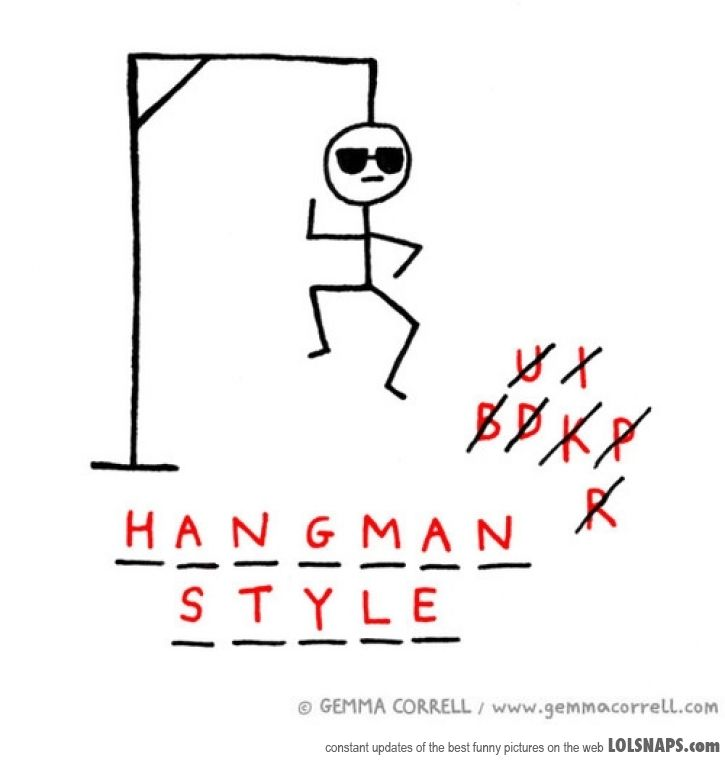 Holidays
Feasts -
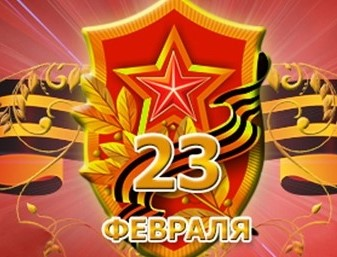 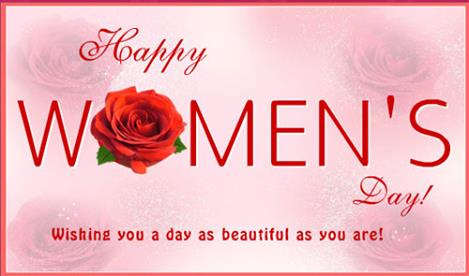 it’s time
to celebrate some special occasions
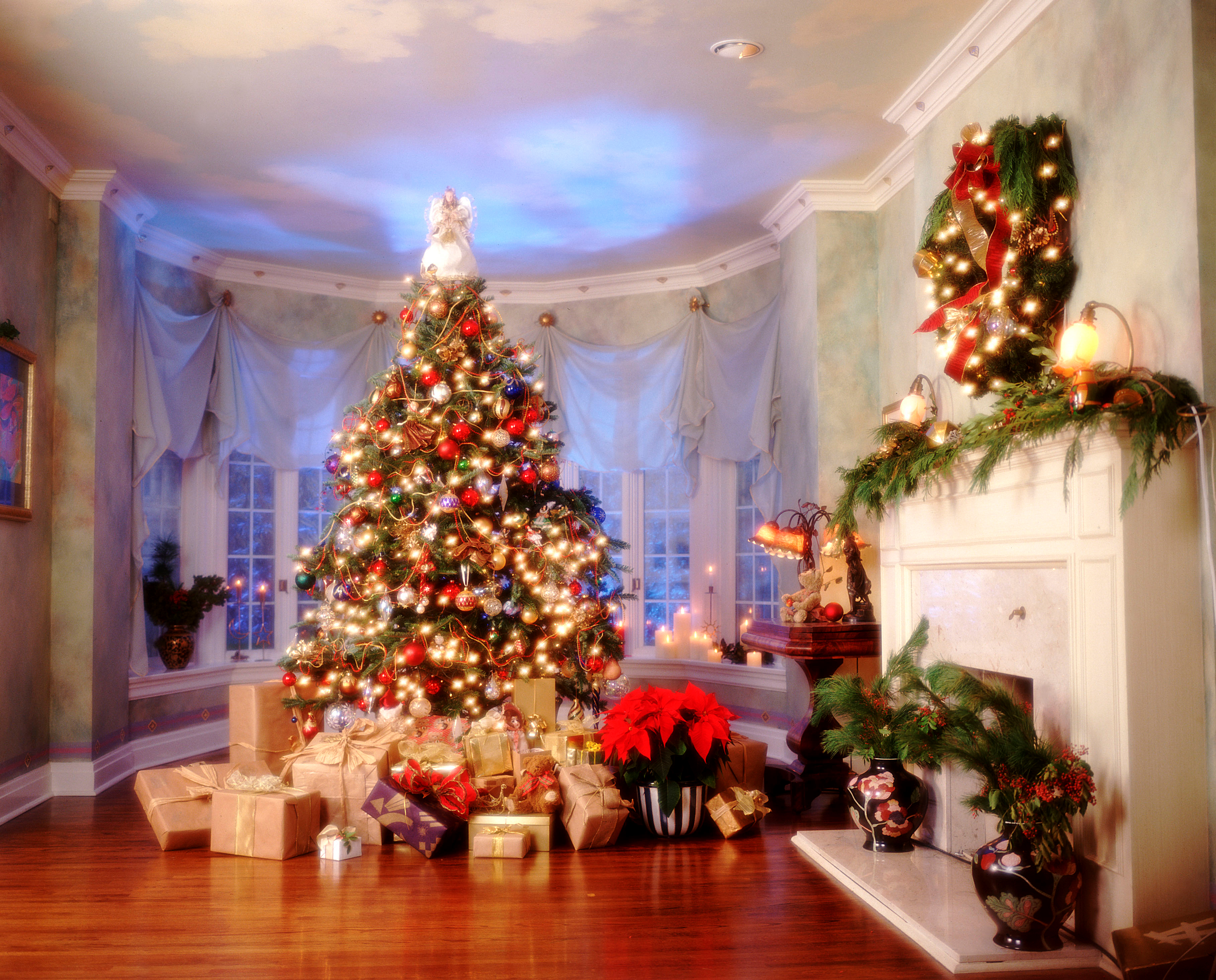 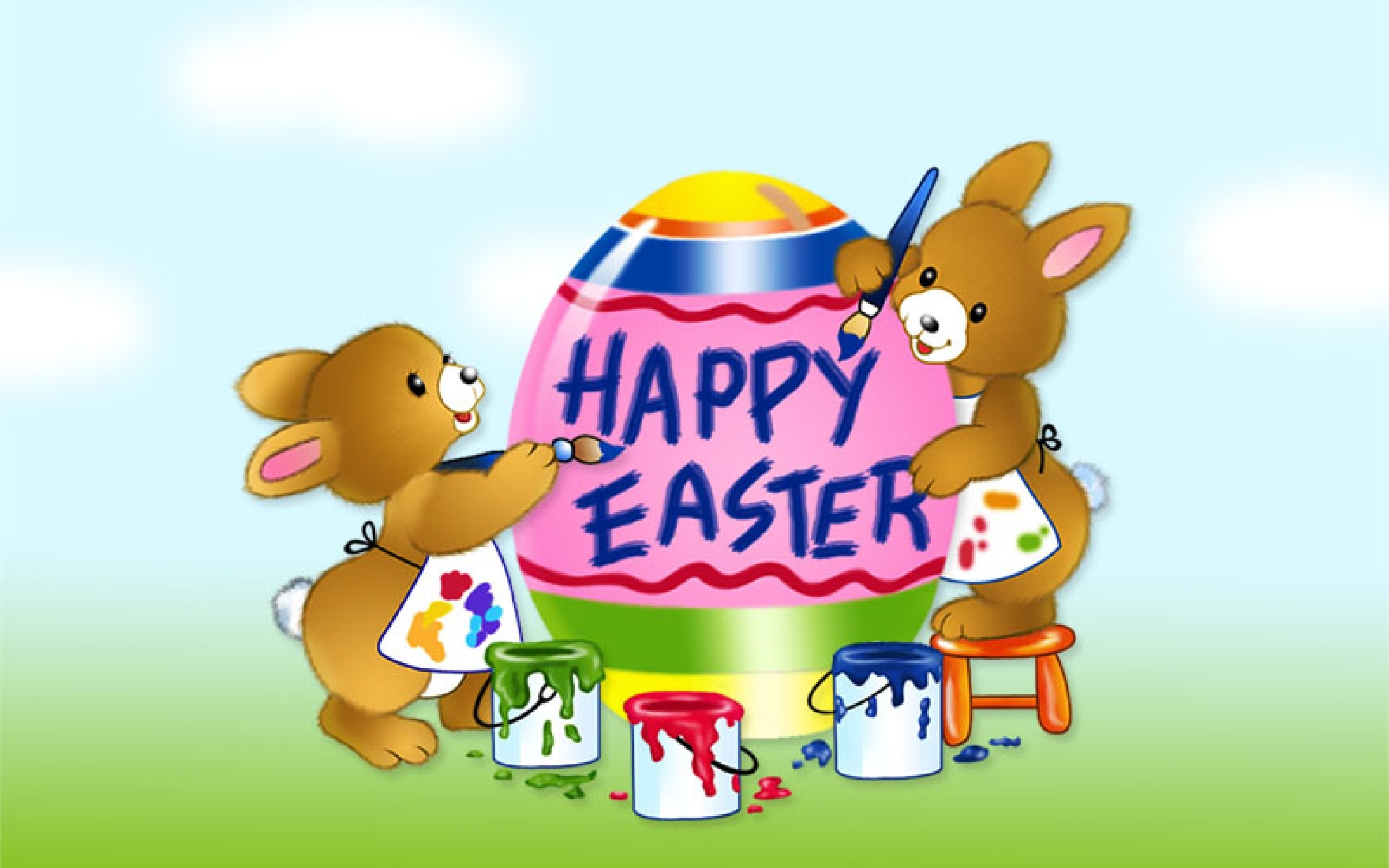 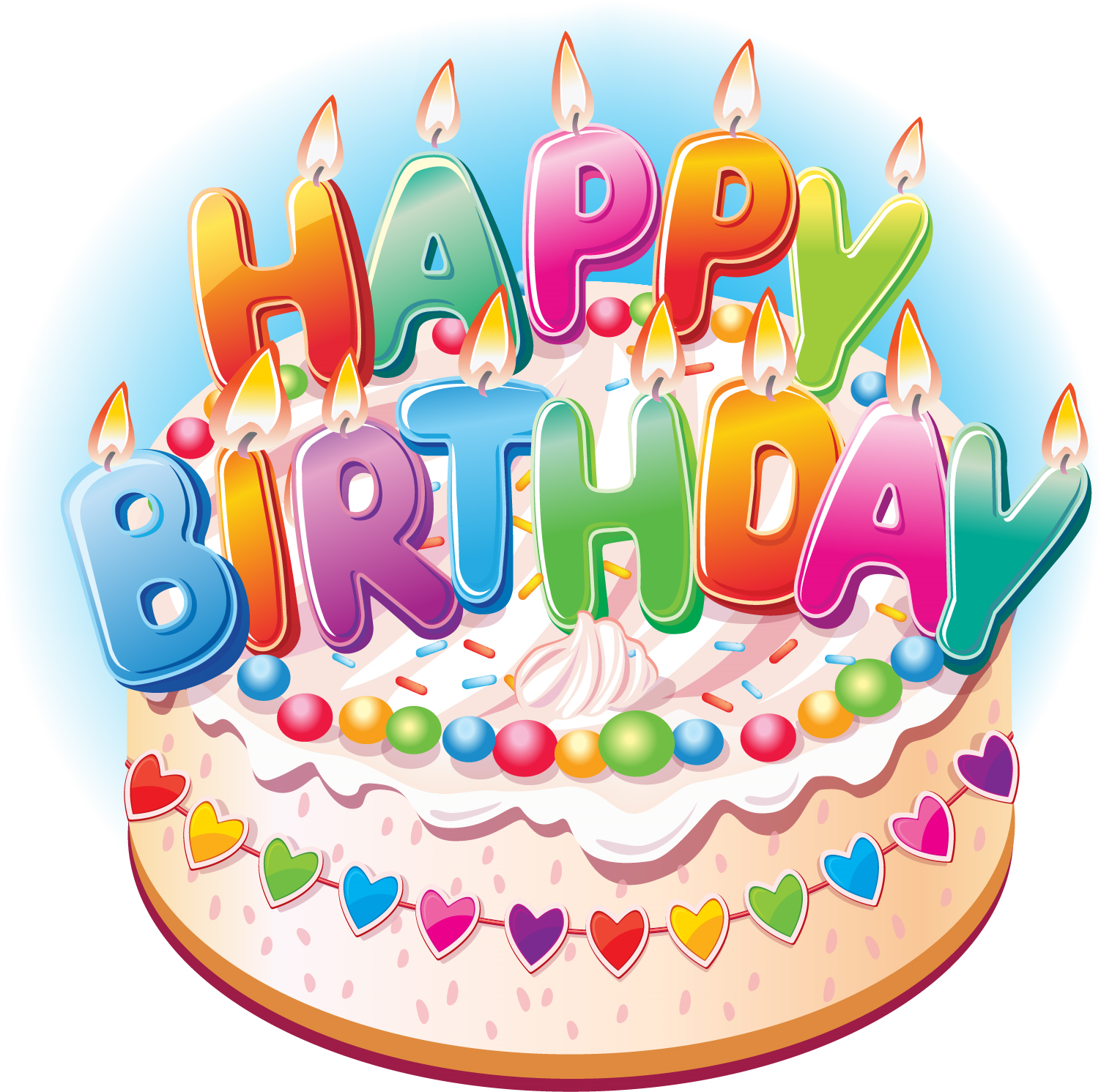 Before Feasts -
making preparations
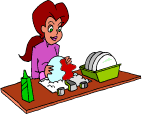 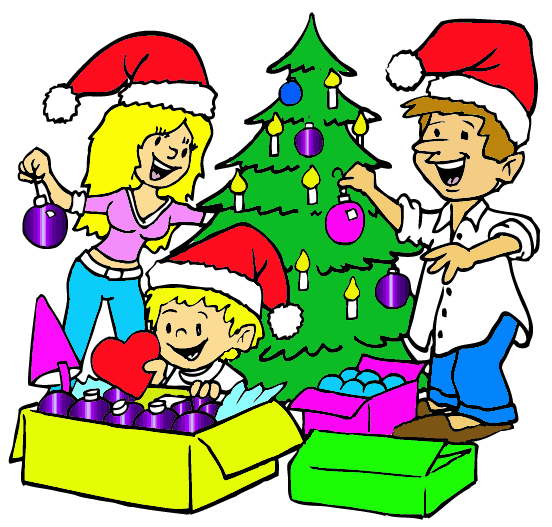 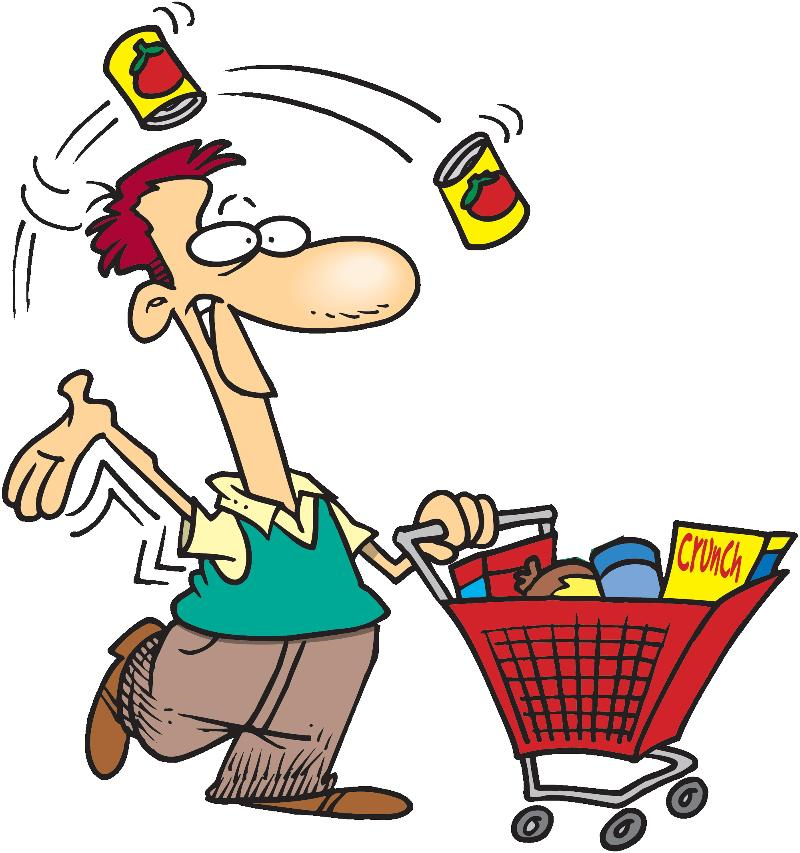 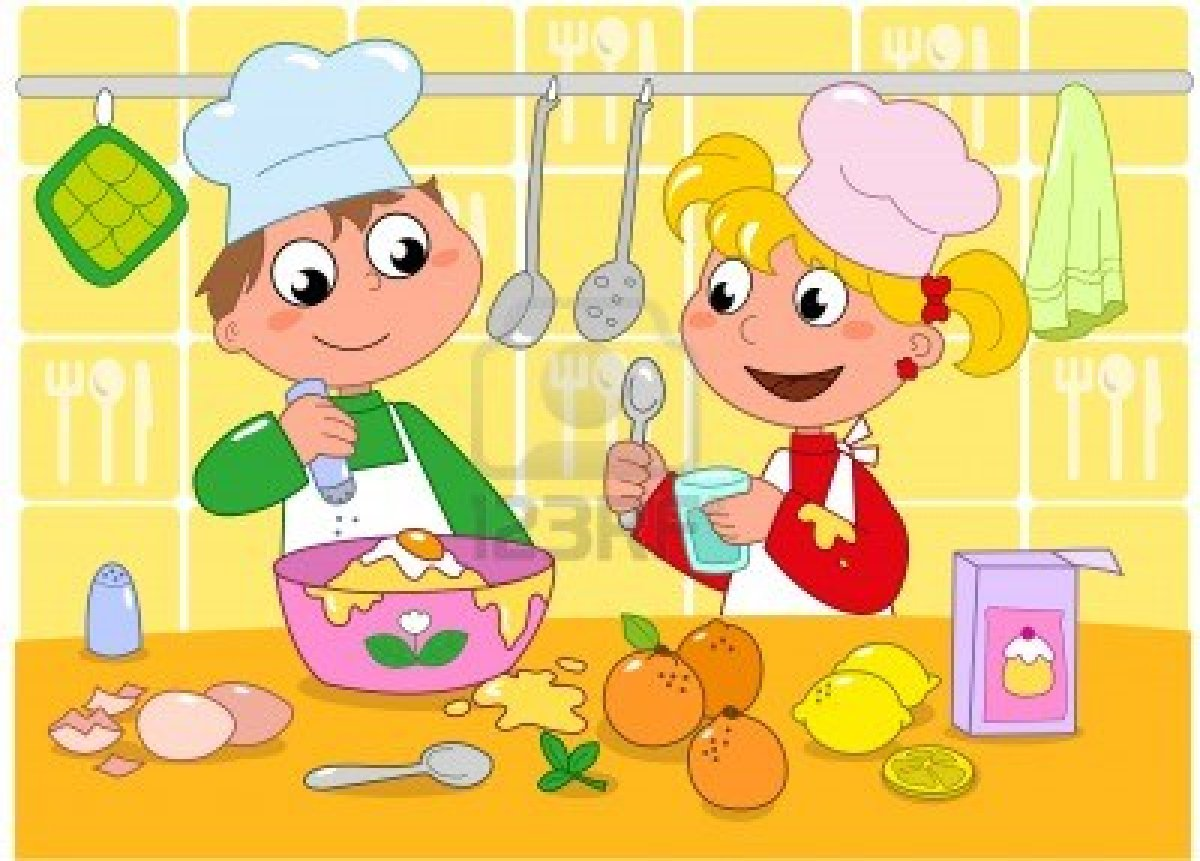 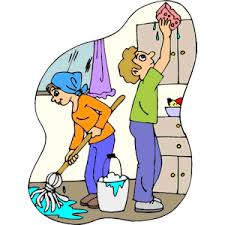 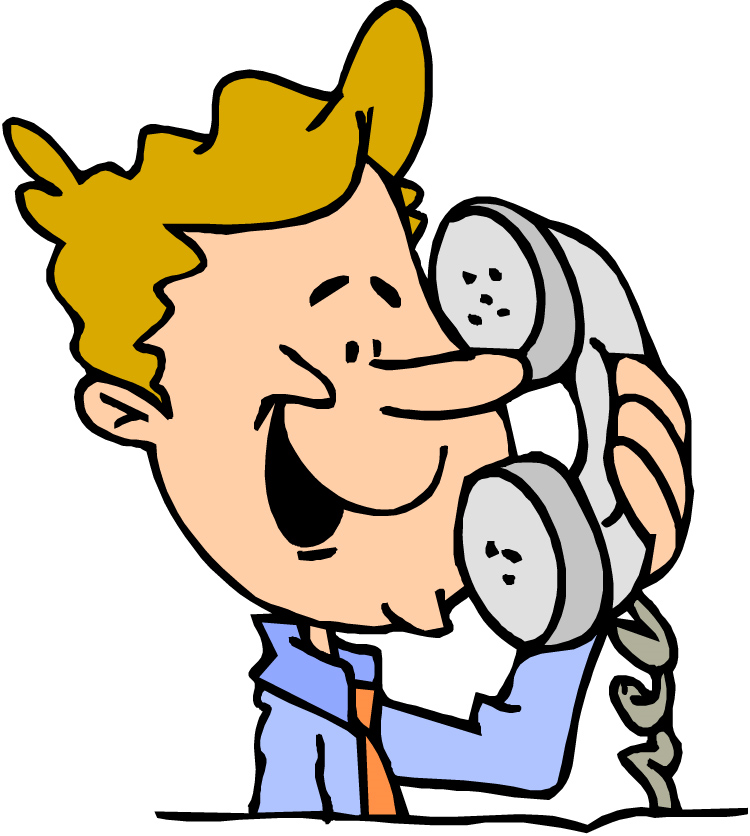 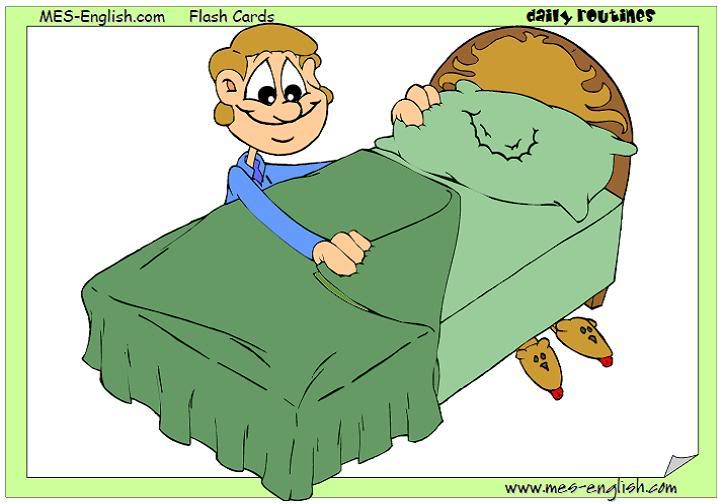 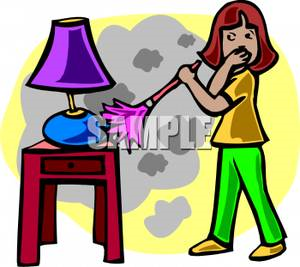 make
do
do the dusting
do my/your homework
do the gardening
do the washing-up
do the shopping
make the decorations 
make tea
make a special dish
make a cake
to make means to produce something
 (изготавливать, создавать) ;
to do means to perform an action 
(выполнять действие, выполнять работу).
make
do
do the dusting
do my/your homework
do the gardening
do the washing-up
do the shopping
make the decorations 
make tea
make a special dish
make a cake
fixed expressions
make a phone call                               
make the bed                                       
make a mistake                                   
make a fire
What are the people doing?
The woman
  The man                            in picture ….     is         making ….    
  The man& the woman                               are     doing ….  
  The children
1.How often do you ….?
1.How often do you ….?
A – for always/ often   
S –for sometimes  
N – for never
How to score
Points
Write in your paper
A – for always/ often   
S –for sometimes  
N – for never
2 points
1 point
0 point
What your score means
13 -18 
I think, …. really helps his/her parents because  he/she has … points. His/her parents can be proud of him/her.
7 – 12 
I think, …. helps his/her parents because  he/she has … points. But he/she should help more.
0 – 6 
I think, …. doesn’t help his/her parents because  he/she has … points. His/her poor parents work hard, like slaves, and he/she doesn’t think about them.
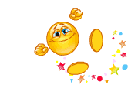 Thanks everybody !

I hope you’ve enjoyed  our lesson.
 
Goodbye. Have a nice day!
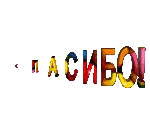 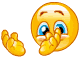